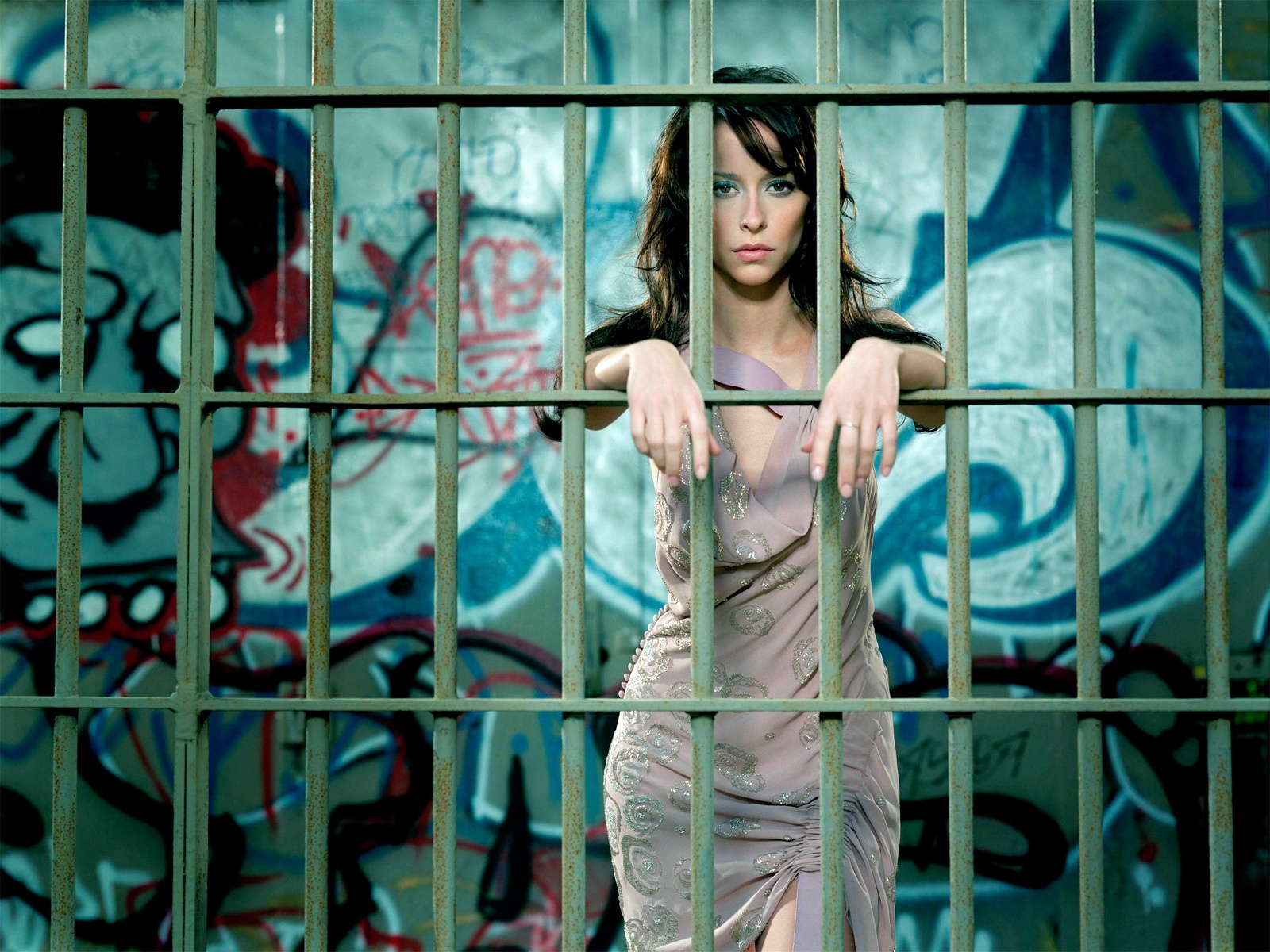 ВЫБОРЫ В ДЕМОКРАТИЧЕСКОМ ОБЩЕСТВЕ.
                                                              11 класс
ВСПОМНИМ
ВСПОМНИМ   ОСНОВНЫЕ ПРИЗНАКИ ДЕМОКРАТИИ.
ВЕДУЩИЙ ПРИНЦИП ДЕМОКРАТИИ-
НАРОДОВЛАСТИЕ (ОТ ГРЕЧ. DEMOS-НАРОД
И  KRATOS- ВЛАСТЬ)
НАРОДОВЛАСТИЕ  ПРОЯВЛЯЕТСЯ  ЧЕРЕЗ
ПРИНЦИП БОЛЬШИНСТВА.  ВОЛЯ  БОЛЬШИНСТВА ПРОЯВЛЯЕТСЯ ЧЕРЕЗ ГОЛОСОВАНИЕ НА РЕФЕРЕНДУМАХ И ВЫБОРАХ.
НО КАК МЫ  ПРОГОЛУСУЕМ  ЗАВИСИТ   ОТ ОРГАНИ ЗАЦИИ  ВЫБОРОВ, ТО ЕСТЬ ОТ  ИЗБИРАТЕЛЬНОЙ СИСТЕМЫ
ЦЕЛИ  УРОКА
РАССМОТРЕТЬ  ПОНЯТИЕ ИЗБИРАТЕЛЬНОЙ СИСТЕМЫ В УЗКОМ   И ШИРОКОМ  ПОНЯТИЯХ.
ПОНЯТИЕ ИЗБИРАТЕЛЬНОГО ПРОЦЕССА И ЕГО ЭТАПЫ.
ЧТО ТАКОЕ  ИЗБИРАТЕЛЬНАЯ КОМПАНИЯ  И ЕЁ СОДЕРЖАНИЕ.
ПОЛИТИЧЕСКИЕ ТЕХНОЛОГИИ  ИЗБИРАТЕЛЯ.
ПРОБЛЕМА: ГОСУДАРСТВО СОЗДАЕТ ПРАВИЛА ИГРЫ ДЛЯ  ИЗБИРАТЕЛЯ. ВЛИЯЮТ  ЛИ ОНИ  НА  ВАЖНЕЙШИЙ  ПРИНЦИП  ДЕМОКРАТИИ- НАРОДОВЛАСТИЕ-  И НЕ НАРУШАЮТ  ЛИ ОНИ НАШЕ ПРАВО НА ВЫБОРЫ.
ОСНОВНЫЕ ПОНЯТИЯ И ТЕРМИНЫ
ОСНОВНЫЕ  ПОНЯТИЯ:  ИЗБИРАТЕЛЬНАЯ СИСТЕМА, ТИПЫ ИЗБИРАТЕЛЬНЫХ СИСТЕМ, ИЗБИРАТЕЛЬНАЯ КОМПАНИЯ.

ТЕРМИНЫ: 
 ПОЛИТИЧЕСКИЙ  МАРКЕТИНГ-это комплекс  средств с целью  создания образа  кандидата , приемлемого для  большинства избирателей.  
ПОЛИТИЧЕСКИЙ ИМИДЖ –эмоционально окрашенный образ пол. лидера 
АБСЕНТИЗМ- уклонение  изб. от участия в пол деят –и , уклонение от прямых электоральных функции.  
ПОПУЛИЗМ-деятельность ориентированная на обеспечение популярности в массах ценой ееобоснованных обещаний(заигрывание с массами)
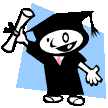 ИЗБИРАТЕЛЬНАЯ СИСТЕМА
ИЗБИРАТЕЛЬНА СИСТЕМА ВКЛЮЧАЕТ ДВА КОМПОНЕНТА:
ИЗБИРАТЕЛЬНОЕ ПРАВО.
ИЗБИРАТЕЛЬНЫЙ ПРОЦЕСС
ПОД   ИЗБИРАТЕЛЬНОЙ СИСТЕМОЙ  ПОНИМАЕТСЯ ПОРЯДОК ВЫБОРОВ В ПРЕДСТАВИТЕЛЬНЫЕ УЧРЕЖДЕНИЯ И ВЫБОРНЫХ ДОЛЖНОСТНЫХ ЛИЦ, А ТАКЖЕ  ОПРЕДЕЛЕНИЕ  РЕЗУЛЬТАТОВ ВЫБОРОВ
ИЗБИРАТЕЛЬНОЕ ПРАВО  В ДВУХ СМЫСЛАХ:
УЗКОЕ( СУБЪЕКТИВНОЕ)
ШИРОКОМ(ОБЪЕКТИВНОМ) 
В УЗКОМ СМЫСЛЕ-ПОЛ. ПРАВА ГРАЖДАНИНА БЫТЬ ИЗБРАННЫМ И ИЗБИРАТЬ.
В ШИРОКОМ: НОРМЫ СУБЪЕКТИВНОГО ПРАВА С ДРУГИМИ  НОРМАМИ ВЫБОРОВ.
ИЗБИРАТЕЛЬНАЯ СИСТЕМА.
НОРМЫ СУБЪЕКТИВНОГО ПРАВА РАЗНЫЕ:
В РОССИИ ПРАВО ИЗБИРАТЬ С 18 ЛЕТ, ДЕПУТАТ  ГОСДУМЫ С 21 ГОДА. В ДРУГИХ СТРАНАХ ЗА НЕУЧАСТИЕ В ВЫБОРАХ -ШТРАФ
ПОД   ИЗБИРАТЕЛЬНОЙ СИСТЕМОЙ  ПОНИМАЕТСЯ ПОРЯДОК ВЫБОРОВ В ПРЕДСТАВИТЕЛЬНЫЕ УЧРЕЖДЕНИЯ И ВЫБОРНЫХ ДОЛЖНОСТНЫХ ЛИЦ, А ТАКЖЕ  ОПРЕДЕЛЕНИЕ  РЕЗУЛЬТАТОВ ВЫБОРОВ
НА ОСНОВЕ  ИЗБИРАТЕЛЬНОГО ПРАВА РЕАЛИЗУЕТСЯ ИЗБИРАТЕЛЬНЫЙ  ПРОЦЕСС :
1.ОРГАНИЗАЦИОННЫЙ ЭТАП
2. ВЫДВИЖЕНИЕ И РЕГИСТРАЦИЯ КАНДИДАТОВ.
3.АГИТАЦИЯ.
4ГОЛОСОВАНИЕ И РЕЗУЛЬТАТЫ.
5. ИТОГИ ВЫБОРОВ И  РАСХОДЫ.
ИЗБИРАТЕЛЬНЫЕ СИСТЕМЫ- МАЖИРИТАРНАЯ; ПРОПОРЦИОНАЛЬНАЯ , СМЕШАННАЯ
ИЗБИРАТЕЛЬНАЯ  КОМПАНИЯ
СОДЕРЖАНИЕ  ИЗБИРАТЕЛЬНОЙ КОМПАНИИ: ОРГАНИЗАЦИОННЫЙ ЭТАП.
ОБРАЗОВАНИЕ ИЗБИРАТЕЛЬНЫХ ОКРУГОВ И УЧАСТКОВ, КОМИССИЙ, СПИСКИ ИЗБИРАТЕЛЕЙ.
НАЧАЛО ИЗБИРАТЕЛЬНОЙ КОМПАНИИ- ЗА 2,5-3 МЕСЯЦА
ИЗБИРАТЕЛЬНАЯ КОМПАНИЯ= ИЗБИРАТЕЛЬНЫЙ ПРОЦЕСС- ДЕЯТЕЛЬНОСТЬ ПО ПРОВЕДЕНИЮ ВЫБОРОВ.
ВЫБОРЫ В ГОСДУМУ И ПРЕЗИДЕНТА РФ ПО ЕДИНОМУ ИЗБИРАТЕЛЬНОМУ ОКРУГУ. ПО НОВУМУ ЗАКОНУ О ВЫБОРАХ ТЕРРИТОРИИ СУБЪЕКТОВ РФ  ДЕЛЯТСЯ НА ЧАСТИ  С РАВНЫМ КОЛ. ИЗБИРАТЕЛЕЙ.-3 ТЫСЯЧ.
ПОДГОТОВКУ И ПРОВЕДЕНИЕ ВЫБОРОВ- ЦИК РФ.
ИЗБИРАТЕЛЬНАЯ  КОМПАНИЯ
ВЫДВИЖЕНИЕ И РЕГИСТРАЦИЯ КАНДИДАТОВ В ДЕПУТАТЫ ИЛИ  НА ВЫБОРНУЮ ДОЛЖНОСТЬ- ПРАВО ВЫДВИГАТЬ  ГРАЖДАНЕ И ПАРТИ
НОВЫЕ ПОДХОДЫ В РФ.
1. КАНДИДАТОВ В ДЕПУТАТЫ  ВЫДВИГАЮТ ПАРТИИ  ВЫДВИГАЯ  ФЕДЕРАЛЬНЫЙ СПИСОК( НЕ БОЛЕЕ 500 ЧЕЛОВЕК).
2ФЕДЕРАЛЬНЫЙ СПИСОК- ФЕДЕРАЛЬНАЯ И РЕГИОНАЛЬНАЯ ЧАСТЬ.
3. СПИСОК РЕГИСТРУЕТСЯ  ИЗБИРАТЕЛЬНОЙ КОМИССИЕЙ- ПОДПИСИ ИЗБИРАТЕЛЕЙ ИЛИ ЗАЛОГ
ИЗБИРАТЕЛЬНАЯ КОМПАНИЯ= ИЗБИРАТЕЛЬНЫЙ ПРОЦЕСС- ДЕЯТЕЛЬНОСТЬ ПО ПРОВЕДЕНИЮ ВЫБОРОВ.
ИЗБИРАТЕЛЬНАЯ  КОМПАНИЯ
ПРЕВЫБОРНАЯ АГИТАЦИЯ: 
ПОСЛЕ РЕГИСТРАЦИИ  ПРОВОДИТСЯ ПРЕДВЫБОРНАЯ АГИТАЦИЯ ЧЕРЕЗ СМИ. ФАКТИЧЕСКИ  ПРОИСХОДИТ  ПРОДАЖА ПОЛИТИЧЕСКОГО  ТОВАРА( МАРКЕТИНГ)  СУЩЕСТВУЮТ СПЕЦИАЛЬНЫЕ ФИРМЫ В ОБЛАСТИ ПОЛИТ. МАРКЕТИНГА- ПРОДВИЖЕНИЕ КАНДИДАТОВ  К ПОБЕДЕ С ПОМОЩЬЮ  РАЗЛИЧНЫХ СРЕДСТВ. ОНИ  СОЗДАЮТ ПРИЛЕКАТЕЛЬНЫЙ ИМИДЖ.
69% ИНФОРМАЦИИ ВИЗУАЛЬНО И 31% ВЕРБАЛЬНО.
ИСПОЛЬЗУЮТСЯ ГРЯЗНЫЕ ТЕХНОЛОГИИ, ЧЕРНЫЙ ПИАР
ИЗБИРАТЕЛЬНАЯ КОМПАНИЯ= ИЗБИРАТЕЛЬНЫЙ ПРОЦЕСС- ДЕЯТЕЛЬНОСТЬ ПО ПРОВЕДЕНИЮ ВЫБОРОВ.
ИЗБИРАТЕЛЬНАЯ  КОМПАНИЯ
ГОЛОСОВАНИЕ И ЕГО  РЕЗУЛЬТАТЫ.
АГИТАЦИЯ  ЗА СУТКИ ДО ВЫБОРОВ, НО ВЕЗДЕ.
СЕРЬЕЗНАЯ ПРОБЛЕМА- АБСЕНТИЗМ- УКЛОНЕНИЕ ОТ ВЫБОРОВ. РЕЗУЛЬТАТЫ ВЫБОРОВ  ЗАВИСЯТ ОТ  ИЗБИРАТЕЛЬНОЙ СИСТЕМЫ.
В РФ НА ВЫБОРАХ В ГОСДУМУ-РАСПРЕДЕЛЕНИЕ  ПРОПОРЦИОНАЛЬНО. ПАРТИИ ДОЛЖНЫ ПРЕОДОЛЕТЬ 7% БАРЬЕР.  РАСПРЕДЕЛЕНИЕ  ДЕПУТАТСКИХ  МАНДАТОВ В ДВА ЭТАПА. ВЫБОРЫ ПРЕЗИДЕНТА -  АБСАЛЮТНОЕ БОЛЬШИНСТВО.
ИТОГИ ГОЛОСОВАНИЯ –В МАСШТАБЕ ВСЕЙ РОССИИ- ЦИК
ИЗБИРАТЕЛЬНАЯ КОМПАНИЯ= ИЗБИРАТЕЛЬНЫЙ ПРОЦЕСС- ДЕЯТЕЛЬНОСТЬ ПО ПРОВЕДЕНИЮ ВЫБОРОВ.
ПОЛИТИЧЕСКИЕ ТЕХНОЛОГИИ ИЗБИРАТЕЛЯ.
НА ВЫБОРАХ ПО ПАРТИЙНЫМ СПИСКАМ:
КТО ЛИДЕР ПАРТИИ, ОБЩИЕ СВЕДЕНИЯ
ПРЕДВЫБОРНАЯ ПРОГРАММА.
КТО ВХОДИТ  В СПИСОК КАНДИДАТОВ.
ИЗБИРАТЕЛЬ
НА ВЫБОРАХ  ПРЕЗИДЕНТА.
1 АНАЛИЗ ПРЕДВЫБОРНЫХ  ЗАЯВЛЕНИЙ
2. ЛИЧНЫЕ КАЧЕСТВА.
ОПАСНОСТЬ ПОПУЛИЗМА
ПОДВЕДЕНИЕ ИТОГОВ
ПРАВИЛА  ИГРЫ  НА ВЫБОРАХ В РФ.

ЭТО ПОМОЩЬ  ИЗБИРАТЕЛЮ?

ИЛИ ЭТО ДОСТИЖЕНИЕ  НУЖНОГО РЕЗУЛЬТАТА   НА ВЫБОРАХ ?
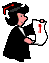 ЗАДАНИЯ
1 РАБОТА С ИСТОЧНИКОМ. С.254-255.

2.ПОДУМАЙТЕ, ОБСУДИТЕ, СДЕЛАЙТЕ.
ИСТОЧНИКИ.
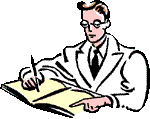